DECEMBER 2023
Victorian Permissions Framework
Version 1
[Speaker Notes: I acknowledge the Traditional Owners of the land on which we are meeting. I pay my respects to their Elders, past and present, and the Aboriginal Elders of other communities who may be here today.]
The Victorian Permissions Framework is a best practice approach to using permissions as a regulatory tool
Why is permissions design and reform important?
Victoria has a world-leading local and state regulatory system that makes it easy to do business and supports economic development and innovation, while improving community safety, health and environmental protection.
Vision
What is the Victorian Permissions Framework?
Principles and common terms
Six-stage process to assess and reform existing permissions and design new permissions
Resource that complements other Victorian guidance on regulation and regulatory practice
Five key principles to best practice design and use of permissions
A new permission scheme should meet these principles. An existing one should be reviewed and adjusted to ensure it meets these principles
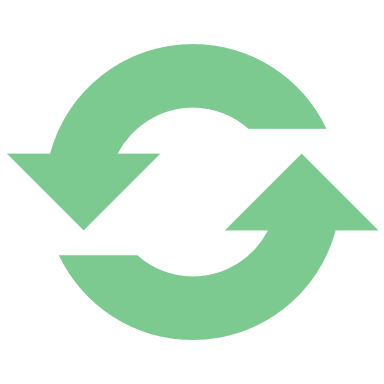 Regularly reviewed
Permissions should be reviewed and improved regularly.
Regulatory frameworks must align with the Victorian Government’s Treaty obligations. 
Consultation with stakeholders should inform regulatory design.
Outcomes of reviews should be communicated to decision-makers and stakeholders.
Risk-based and proportionate
Permissions should be commensurate with the risks being managed.
In outcomes-based regulatory models, permissions should target highest risks. 
Regulators should tailor conditions to entity performance and their ability to manage risk.
Effective and efficient
Permissions should apply the least burden to effectively control risk in concert with other risk controls.
Permission holders should be able to follow and meet requirements efficiently.
Design should consider costs to entities and regulators.
Streamlined and targeted
Without compromising the other four principles, permissions reform should:
reduce the intensity of control or extent of coverage
remove unnecessary permissions
consolidate permissions with significant overlap
align with other jurisdictions where appropriate.
Digital ready
Regulatory requirements (such as Fit and Proper Tests) should be standardised to align with best practice and digitised where possible.
Regulator processes should aim for businesses telling government once.
Consider during design whether legislation could be implemented digitally and whether there is sufficient clarity about how the law is intended to operate.
Follow six stages to select, design, administer and improve permissions
Support departments and regulators to determine whether permissions should be used and how to select the right type of permission. Support them to design, administer and evaluate the permission.
Guide 1 - Designing a fit for purpose permissions scheme
Guide 2 - Refining and improving how permissions work
1. Understand problems
What are the risks and are they substantial? 
Do they warrant a role for government?
4. Design features
How can we target risk using best mix of features for each permission?
If there is a need for Government intervention
If planning or improving administration of a scheme
For a given permission scheme
What are the best tools, is a permission required to manage the risk?
2. Consider available tools
5. Administer effectively
Do regulator practices achieve the best risk management using existing permissions?
If permissions are required
For all permission schemes
3. Select permissions
How can a scheme be designed to target risks efficiently and effectively?
6. Evaluate outcomes
Do monitoring and evaluation processes inform policy and regulatory improvement?
If desired outcomes are not being met, go to step 1
A central suite of resources to support consistent best practice use
Tailored, easy to use and accessible on the Better Regulation Victoria (BRV) website.
The overarching policy guiding regulatory approaches: Guidance to determine and assess regulatory approaches when making regulations, including permissions.
Victorian Guide to Regulation
Guide 1 Designing a fit for purpose permissions scheme
Guide 2 Refining and improving how permissions work
Victorian Permissions 
Framework
The role, design and administration of permissions: Framework to work through major policy changes that create or amend permissions; useful for routine reviews of legislation and regulation.
BRV Towards Best Practice Guide
.
The design and assessment of permissions: Guidance and criteria for designing, assessing and managing permissions. Guide 1 supports stages 1 to 3 and Guide 2 supports stages 4 to 6 of the Framework
Playbook for implementing permissions
The implementation of permissions: The Playbook supports ‘better practice’ implementation enabled by digital reform. Opportunities will be provided for best practice, standardised Fit and Proper tests where appropriate.
The digitisation of permissions: permission design needs to align with the Victorian Government's ambition to digitise its government services including permissions.
Digital reform
The Framework should be applied broadly and in consultation with key stakeholders
Scope of application
Engagement
The Framework should be applied broadly by policy makers and regulators to assess existing permissions, and to design new and substantially reformed permissions in legislation and regulations, as prompted in the Victorian Guide to Regulation. 
There is flexibility in applying the Framework where permissions:
are required to meet national commitments. For example, Victoria is required to implement horticulture permissions for food safety by 2024. 
are issued in an emergency context. For example, permits were issued to bring beehives into Victoria to pollinate almonds while movement of beehives was otherwise prohibited.
have a role in generating significant state revenue, such as gaming licences. 
are used to allocate property rights. 
However, many of the principles and concepts will remain relevant.
It is important to engage and consult on any review and proposed change in regulation. This helps the Government understand and respond to a range of perspectives on issues and can help to promote community understanding of and support for proposals.
The development of regulatory frameworks must align with the Victorian Government’s Treaty obligations. This includes engagement with the First Peoples Assembly of Victoria as early as possible in the process. Regulatory reforms should remain sufficiently flexible while consultation is completed.
Engage Aboriginal people, organisations and businesses on the substance of permissions – including rules and how they are implemented and enforced. 
Includes engagement with Traditional Owners as rights holders, including those who are not formally recognised. 

Refer to the Victorian Guide to Regulation for more information about engagement for regulatory reform.
Key concepts
What are permissions and when should we use them?
What are permissions?
A permission provides a person or entity the ability to undertake certain operations or activities that would otherwise be unlawful.
Their primary purpose is to manage harms
Permissions are part of a regulatory toolkit
Regulation starts with understanding the risks of harm and whether these are substantial.
There are core characteristics common to all permissions:
A mandatory requirement to apply, meet requirements and gain approval prior to commencement.
Used to exclude unsuitable applicants and/or apply conditions commensurate with risk.
Defined through various terms in legislation including licence, registration and permit, approval, authorisation and accreditation. 
Distinct from notifications, which do not require approval, and compliance requirements such as compliance certificates. 
A permissions scheme comprises a set of permissions and sits within a broader regulatory scheme and context (such as legislation, regulations, standards, related state and national schemes).
Permissions may be the primary tool for managing risk in a regulatory regime. Or they can complement outcomes or performance-based regulatory models (such as a general duty of outcomes requirement) for higher risks. 
See Appendix for glossary, features and examples of permissions.
Consumer Protection 
built environment, essential services, transport, employment rights and integrity
Health and Safety
public health and safety, workplace safety, human services, police and security
Environment and Heritage 
preserving culture, conserving flora and fauna, biosecurity, animal welfare, water and resources, pollution and waste
Issues relating to how a market operates
public goods, externalities, information asymmetry, market power
What are the differences between permissions?
The Framework identifies three types of permissions that are differentiated by risk and nature of activity.
Select permission type
Which approach in which circumstances?
Key concepts:
Permissions impose different levels of control, which should be proportionate to the risks involved 
Permissions reflect the nature of the activity:
ongoing operations (e.g. meat facility, electrician)
discrete/specific activity (e.g. event)
Key terms:
Licence – for high-risk, ongoing operations by a business or person. They can often be maintained indefinitely through renewal and ongoing compliance. Provides higher level of scrutiny and control.
Permit – for moderate to high-risk activities, generally of a discrete nature, time and/or fixed location. The level of control can be designed to suit the activity and risk. 
Registration – for lower risk, usually ongoing operations with zero / lowest burden scrutiny and control.
Notification (not defined as a permission) - can be used for low-risk operations and activities where control is not required before commencement. It can be useful for collecting information to complement other parts of regulatory regime.
1. 	Consider risk
High-risk permission
Medium-risk permission
Low-risk (no permission)
2.  Consider nature of activity
Ongoing operations
Notification
Licence
Registration
Specific activity
Notification
Permit
Iterate and refine options to target risk without undue burden
Consider:
Sources of risk and how these vary between activities and entities
Different control targets (4Ps: person + place, product, process)
Combinations that address the drivers of risk while being simple enough to understand and operate
Costs for businesses and regulator
When permissions are and are not appropriate
Permissions can impose costs and delays for business. They are a strong regulatory tool and should be reserved for use in certain circumstances.
… and not in others
Permissions are suitable in some circumstances
Permissions are not required or warranted where:
the level of risk is acceptable
harm can be remedied after it occurs in a timely, cost-effective way by markets or using general regulation
they would create a barrier to entry to a profession or market that significantly reduces competition and where a product or service standard or other regulation could be used instead
a short-term issue has arisen that may not be enduring
there is no cost-effective design that manages the risk.
Governments can manage risk many ways, including imposing general regulatory requirements on conduct that apply in all circumstances, without requiring permission.  
Permissions are more likely to be suitable where:
there is a role for government and regulation is needed
the risk is high  
it is more effective to control risks before they arise than remedy harms after they occur. 
A permission might be considered, only with strong justification, when:
a regulatory regime does not include sufficient powers, or a regulator has insufficient resources or information to manage risks
required by a national obligation or cross-jurisdictional arrangement
regulating industries that are immature or have high rates of intentional non-compliance where general regulation is ineffective
the primary reason is to support monitoring, enforcement or revenue collection.
When permissions are used, they should be risk-based
Permissions should be differentiated by risk and also seek to: 
have minimal prescription 
facilitate permission-holder control over their risk management. 
account for the nature of risks and capability of permission-holders.
High risk/ control
Medium risk/ control
Low risk/control
Reform existing permissions and design new permissions
Reform can reduce the burden imposed and ensure existing and new permissions are commensurate with risk.
Example of permission scheme reform
Permission reform and design involves balancing objectives
Optimal design and administration of permissions should balance: 
Risk reduction based on who and what drives the harm and the benefits of reducing harm
Costs of administering regulation
Burdens imposed on businesses and barriers to innovation
Practicality and simplicity. 
Decisions involve trade-offs between these goals. Detailed impact analysis is required for major reforms.
Future
Current
Long list of different permissions including multiple high-control licences
e.g. food safety and liquor licences
Remove or convert to notification
Reformed permissions
Fewer more targeted permits
More use of registration with no/few conditions
Increasing risk and control
Fewer licences with conditions
There are many ways to reduce burden
Remove existing permissions where these are not warranted to control a harm
Reduce to the lowest level and least burdensome features, including longer duration, sufficient to scrutinise activities and control risk
Convert one-off permits to ongoing permissions where appropriate 
Consolidate existing permissions that address similar harms to reduce burden as businesses innovate and grow
Promote consistent, proportionate and well-reasoned use of conditions by regulators, with increased flexibility in how compliance is met according to capability of regulated entity
Digitise permissions that are optimally designed.
Understand the context for reform
The form, design and administration of Victorian permissions is dictated by primary legislation, regulations, regulator practice and sometimes national arrangements.
Significant permissions reform (e.g. converting a permit into a notification) may require legislative reform.
Benefits can also be achieved through refining existing permissions and improving regulatory practice.
Applying the Framework stages
The six stages to assess, design and operate permission schemes 
Examples and supporting tools
Guide 1
Guide 2
Stage 1: Understand problemsIs there a role for government intervention?
This stage prompts analysis of the harms and broader problem that is being addressed. Completing this stage identifies if there is a problem that warrants government intervention.
Steps to undertake
Findings and outcomes achieved
Applicable tools
A problem with significant risks of harm has been identified. The problem is unlikely to be resolved in the absence of additional government intervention.
Guide 1:
Harm domains
Risk matrix
Risk assessment examples
Identify nature and extent of problem(s)
Assess the risk of harm and ability to remedy harms
Consider if there is a role for government and identify policy objectives
Victorian Guide to Regulation
Illustration – food safety pilot*
A role for government intervention is justified given:
there are substantial public health risks from foodborne pathogens (such as E. coli, Salmonella and Listeria monocytogenes) 
it is costly and difficult to remedy harms after contaminated products have been distributed
the market is not able to manage risks sufficiently in the absence of intervention.
* DTF partnered with Agriculture Victoria to apply the draft Framework to dairy and other primary production food safety permissions. The illustrations show how the framework steps can be applied.
Guide 1
Guide 2
Stage 2: Consider available toolsWhat tools might address the problem and are these sufficient without a permission?
This stage identifies whether the policy objectives identified in Stage 1 can be achieved without the use of permissions. Completing this stage ensures that solutions other than permissions have been considered.
Steps to undertake
Findings and outcomes achieved
Applicable tools
Consider if existing generic laws or non-regulatory responses would be sufficient
Policy objectives can only be practically achieved through the use of permissions or non-permission options are unreasonably more burdensome and/or costly than a permission.
Guide 1: 
Regulatory and non-regulatory tools 
Circumstances where permissions are appropriate
Identify whether general conduct requirements would be sufficient to meet the policy objective
Consider whether additional tools are required to support cost-effective monitoring and enforcement
Illustration – food safety pilot
Permissions are appropriate to achieve the policy objective of minimising potential public health risks posed by unsafe or unsuitable dairy products as alternatives are insufficient.
Generic laws cannot fully address the specific risks and issues associated with the production of dairy products. Non-regulatory responses and market incentives are unlikely to universally produce compliance.
Specific regulation without permissions would be insufficient as there is a need to verify standards prior to operations commencing.
Guide 1
Guide 2
Stage 3: Select permissionsWhat is the most suitable set of permissions in the regulatory regime?
This stage identifies possible models of permissions that could achieve policy objectives. The completion of this stage will ensure lowest burden alternatives are considered in the selection of a permission model.
Steps to undertake
Findings and outcomes achieved
Applicable tools
Identify potential sectors, activities, places or other targets for a permission
Guide 1: 
three types of permissions
balancing factors
consolidation guide
Permissions scheme focuses on drivers of risk and uses least burdensome set of permissions, in combination with other tools, to achieve objectives. 
Scope of permissions is properly targeted, clear to implement and understood by regulated parties.
Select permission(s) to achieve policy objective
Define how broadly the permission applies
Consider opportunities to consolidate existing permissions
Iterate to reach a scheme that most effectively controls risks and avoids unnecessary burden
Illustration – food safety pilot
Licences are an appropriate permission for dairy manufacturers due to the higher risks and level of assurance required, and because these are ongoing operations. 
There may be opportunities to consolidate dairy transport and distributor permissions to reduce burden for integrated processors.
Guide 1
Guide 2
Stage 4: Design featuresWhat is the optimal mix of features of each permission?
This stage informs choice of features, such as exemptions, pre-screening, duration and fees. See Appendix A2 for full range of features. Completing this stage ensures that features manage risk proportionately, without unnecessary burden.
Steps to undertake
Findings and outcomes achieved
Applicable tools
Refine coverage - targets, exemptions and thresholds
Features are used cohesively, align with the wider regulatory regime and clearly link to the desired regulatory outcomes.
Features do not overlap, contradict or limit the effectiveness of each other.
Conditions provide a range options to ensure compliance and effective risk control.
Guide 2: 
Features of permissions
Design risk controls - optimise pre-screening requirements and conditions
Fit and Proper Test Framework [Forthcoming]
Identify appropriate compliance and enforcement tools
BRV Towards Best Practice Guide for Regulators
Set appropriate duration
Consider fees and charges
Illustration – food safety pilot
Coverage of dairy farmers, manufacturers, carriers and distributors is clear and captures the key drivers of risks. 
Risk controls and compliance and enforcement tools are sufficient. 
A longer duration could be considered for some permissions.
Guide 1
Guide 2
Stage 5: Administer effectivelyWill it operate effectively, efficiently and digitally?
This stage prompts a regulator to administer permissions in a way that works to drive risk management at least burden for businesses and regulators.
Steps to undertake
Findings and outcomes achieved
Applicable tools
Ensure the permissions journey is streamlined and user oriented, digital where possible
It is easy to apply for a permission and regulators can administer permissions efficiently
Digitisation has been considered. 
The regulator uses the appropriate tools to monitor, support and enforce compliance in an effective and proportional manner.
BRV Towards Best Practice Guide for Regulators
Harness information to target compliance and enforcement
Playbook for implementing permissions
Education, complaints processes and other systems complement the permission scheme
Service Victoria standard product offering
Illustration – food safety pilot
Dairy Food Safety Victoria provides clear information for applicants. It offers an optional Dairy RegTech program that supports participating businesses to sustain food safety performance, reduce risk and reduce compliance costs. It has been working with Better Regulation Victoria to identify further opportunities to streamline and digitise its application processes.
Guide 1
Guide 2
Stage 6: Evaluate outcomesHow will you monitor and evaluate the scheme?
This stage helps ensure the permission scheme outcomes are easily assessed and understood. Completing this stage will allow for continual scrutiny and improvement of a permission scheme to ensure it is achieving the outcomes intended to address the initial problem or harms.
Steps to undertake
Findings and outcomes achieved
Applicable tools
Determine metrics to track effectiveness of scheme and capture relevant data
Monitoring, evaluation, and reporting processes have been established to feed back into the regulatory system. 
Evaluation reveals issues and informs improvements to regulatory practice and policy design. 
Reform proposals are evidence based.
Victorian Guide to Regulation
Document evaluation methodology
Determine reporting process for the permissions scheme
Assess benefits and costs of alternative permission regimes before recommending reform.
Illustration – food safety pilot
Dairy Food Safety Victoria completed a comprehensive funding model review in 2022. The review examined current and alternative requirements and services for licence holders. Evidence-based proposals for change were documented in a consultation paper.
Appendix
A: Glossary
B: Features of Permissions
C: Common types of permissions
A1 Glossary
A2 Features of permissions
Key considerations
Features in the table can be designed to support a permission scheme’s objectives.
Features can be combined in different ways to achieve objectives, including balancing the use of pre-screening and conditions. 
Feature settings can interact with other elements of the regulatory regime – and regulators should account for these in determining their approach. 
Iteration of options is useful to refine where to set different features to target coverage and risk control.
A3 Common types of permissions
* Some occupational permissions are part of a national mutual recognition program.
Document version control
The Permissions Framework and two guides will be continuously improved as they are applied.